How to best use these slides…
View the PPT as a slide show


Then click through every step
Mouse clicks will advance the slide show
Left/right arrow keys move forward/backward
Mouse wheel scrolling moves forward/backward
When a question is posed, stop and think it through, try to answer it yourself before clicking
If you have questions, use PS discussion boards, email me, and/or visit us in a Teams class session!
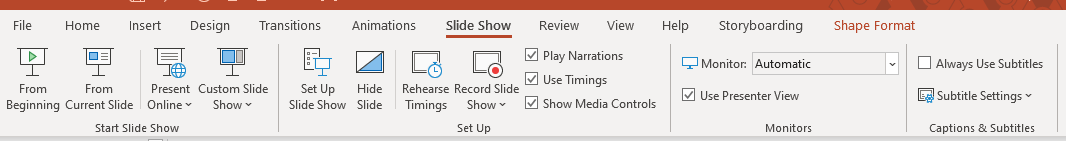 LESSON 7. 5a
Solving Rational Equations
by Using the LCD
Today you will:
Solve rational equations by using LCD
Practice using English to describe math processes and equations
Core Vocabulary:
Rational equation
LCM – Lowest Common Multiple
LCD – Lowest Common Denominator (LCM for the denominators)

Prior Vocabulary:
Factor – one thing multiplied by another
Term – one thing added to (or subtracted from) another
Review/Recap
Yesterday we saw how to solve a rational equation using Cross Multiplication
IMPORTANT:
Can only be a single fraction on the left…
…and a single fraction on the right.
Multiple each side by the denominator from the other side.
ALWAYS check your answer
Today we will see why!!!
because the left side has an extra term
Watch this…
multiply every TERM by the LCD
simplify: in each TERM, cancel common factors
now this is MUCH easier to work with isn’t it?
BUMMER! Can’t use cross multiplication
What is the LCD?
What did we do?
Found the LCD
Multiplied every term by the LCD
Note we did not multiply it out
…we just put in the LCD, showing it multiplied to every term
Cancelled common factors
*THEN* did the multiplication for each term
…now just solve using normal algebra steps!
Solve each equation.
SOLUTION
Write original equation.
a.
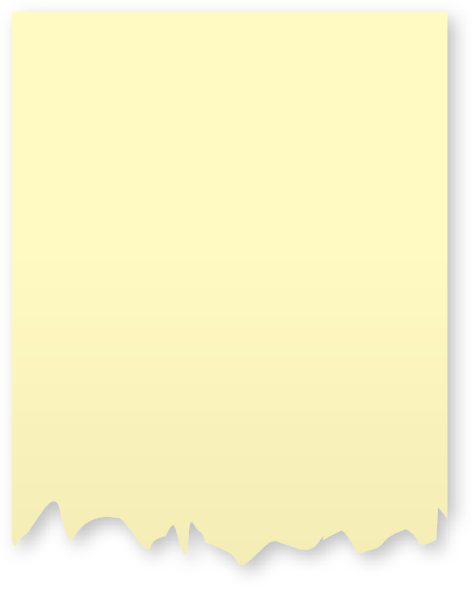 Check
Multiply each term by the LCD, 4x.
?
?
Simplify.

Subtract 20 from each side.
Divide each side by 7.
The solution is x = −8. Check this in the original equation.
Write original equation.
b.
Simplify.
Distributive Property
Write in standard form.
Factor.
Zero-Product Property
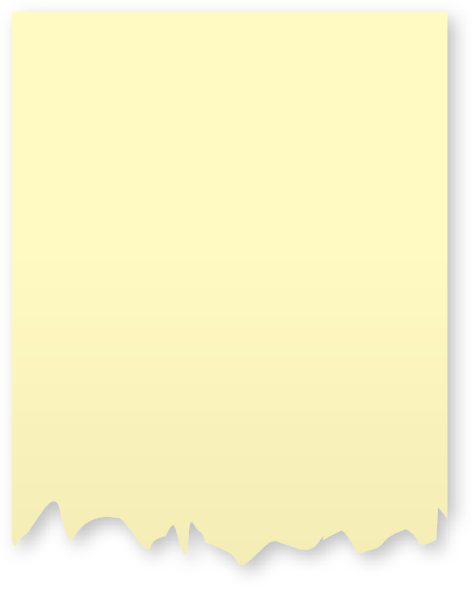 Check
?
?
Substitute for x.
Note: 
both solutions worked here!
?
?
Simplify.


SOLUTION
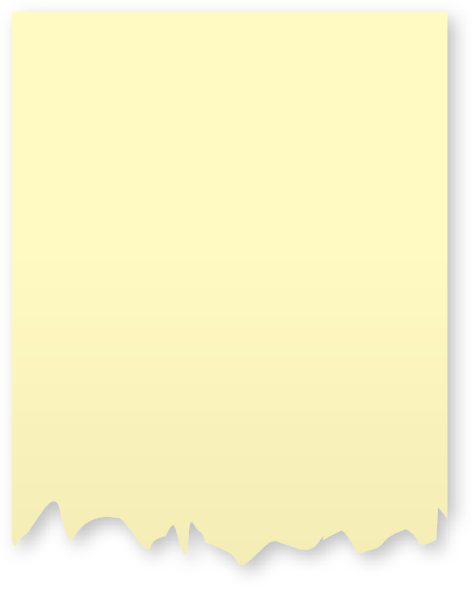 Check
?
?
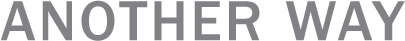 ?
✘
?
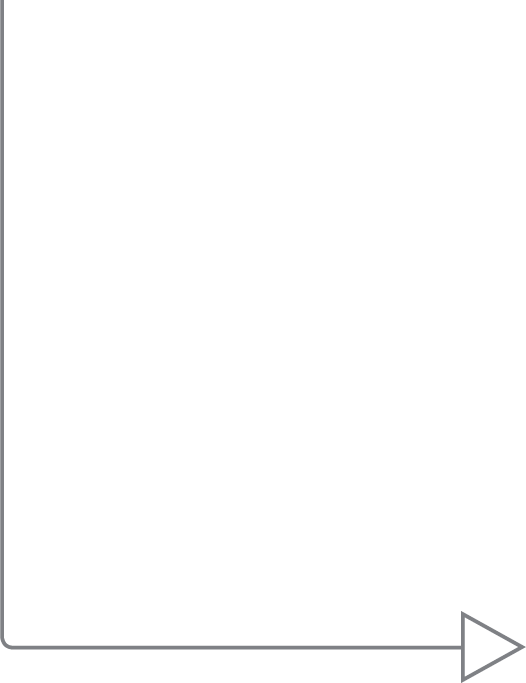 You can also graph each
side of the equation and
find the x-value where the
graphs intersect.
Division by zero is undefined.
?
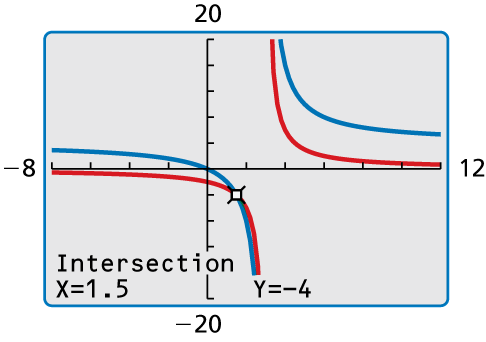 
Note: 
One of the possible solutions did NOT work here!
ALWAYS check your answers!!!
Homework
Pg 396, #15-30